Challenges and Lessons Learned in the Development of a Participatory Learning and Action Intervention to Tackle Antibiotic Resistance: Experiences From Northern Vietnam
Huong Thien Ngoc Cai
Reseach coordinator
Oxford University Clinical Research Unit
Content
1. INTRODUCTION – Background
1. INTRODUCTION – Photovoice study
2. Challenges and lesson learned
10
3. What’s next?
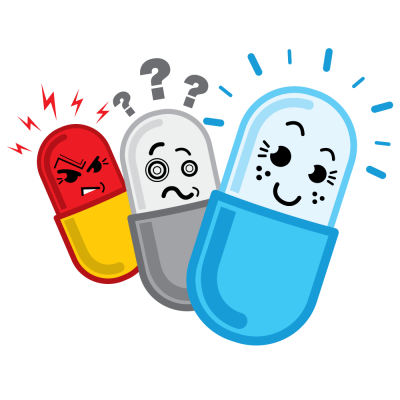 Thank you for your listening!